Omgevingsplan: Lessons Learned
Door: Vereniging Nederlandse Gemeenten (VNG) 
Meryem Tas en Melina Schouten 
D.d. 28 november 2025
Omgevingsplan:Lessons Learned
Kennismaking
Waar komt de informatie vandaan?
	- Consultaties	- Vragen/opmerkingen vanuit de praktijk	- Publicaties op het DSO
Lessons learned
	- Technische lessen
	- Inhoudelijke lessen
Handige informatie en waar te vinden
Netwerk omgevingsplan
Vervolg? + Vragenrondje
Kennismaking
Kennismaking met de zaal
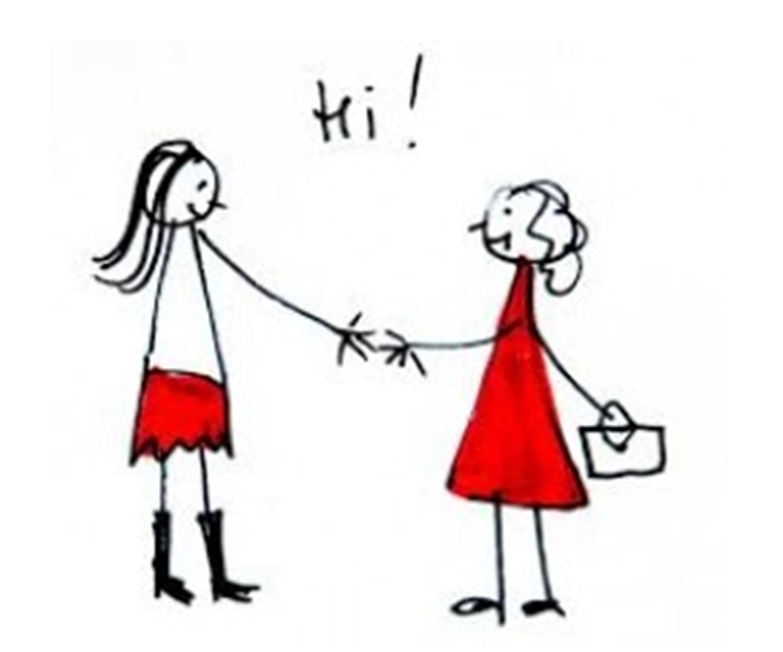 Hoe komen we aan de informatie?
Waar komt de informatie vandaan?
Consultaties
Vragen/opmerkingen vanuit de praktijk
Publicaties op het DSO
Even wat getallen
Veel publicaties > Technisch in beheer nemen bruidsschat
24 omgevingsplannen als ontwerp ter inzage gelegd
3 wijzigingen van het omgevingsplan vastgesteld (Groningen, Amsterdam, Veenendaal)
2 komen eraan in december (Doetinchem, Bernheze)
Consultaties voor Omgevingsdocumenten door VNG en ADS
Consultaties voor omgevingsdocumenten door VNG en ADS

Omgevingsplan wijzigingen in STOP-TPOD
Omgevingsplan wijzigingen in TAM-IMRO (consultaties stoppen per 1/1/25
Omgevingsvisie
Programma
BOPA

Doel is gemeenten in de consultatie eenmalig te ondersteunen voor de eerste publicatie, zodat deze zo soepel en foutloos als mogelijk verloopt (voorkomen/ beperken van herstelacties).
Circa 25 consultaties gehad m.b.t STOP/TPOD Omgevingsplan en circa 15 STOP/TPOD-omgevingsvisies bekeken
VNG en ADS gebruiken actiegerichte leerervaringen uit de consultatie voor het verbeteren van algemene ondersteuning van gemeenten.
Waar komt de informatie vandaan?
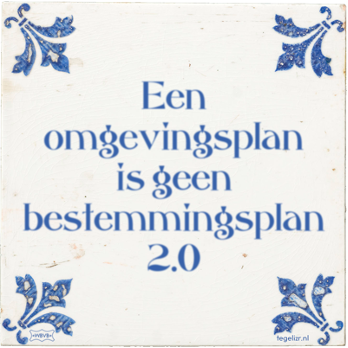 Welke lessen hebben we geleerd?
Lessons Learned
Technische lessen
Inhoudelijke lessen
Lessons Learned: technische lessen
Technische lessen
1. Splits STOP van TPOD2. Kennis van software3. Locatie noemen in de tekst4. Regelkwalificatie5. Activiteit annotaties6. Nieuwe activiteiten/formulieren
Tip: kijk 22 november terug (Netwerk omgevingsplan | Bevindingen consultaties STOP/TPOD | VNG)
Technische lessen3. Locatie noemen in de tekst
Hoe komt de locatie eruit te zien op officiële bekendmakingen? 
Is het nog te lezen wat waar geldig is?
Hoe komt de locatie eruit te zien op het DSO?​
Is het ook geannoteerd met de locatie waar de regel over gaat?
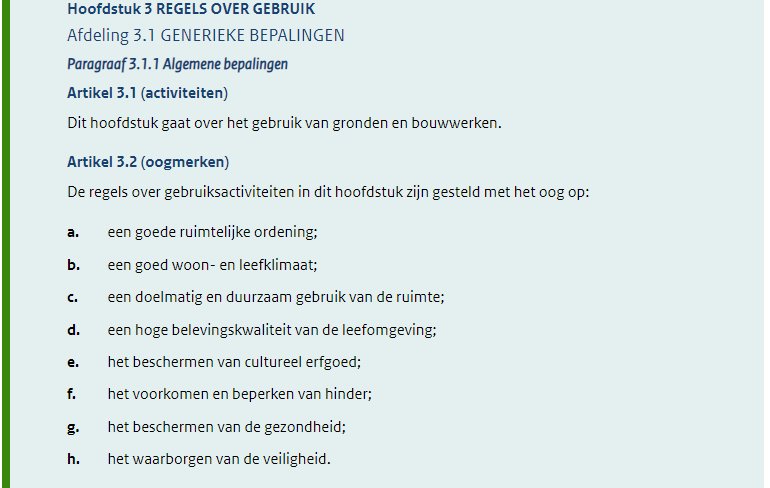 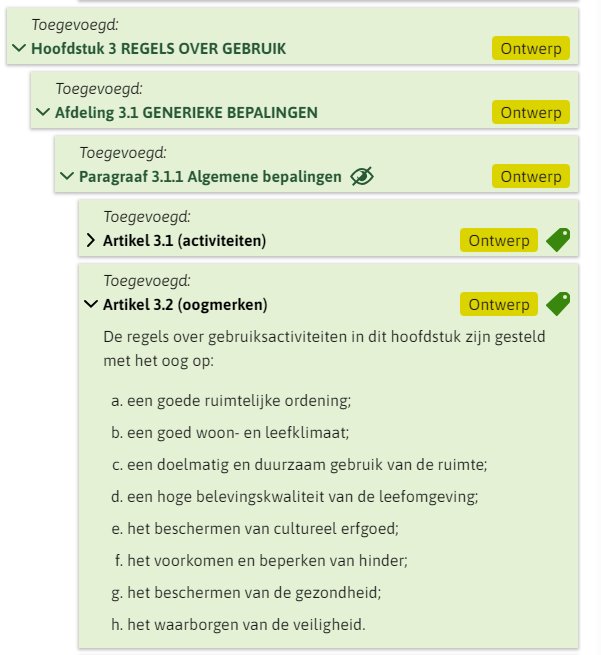 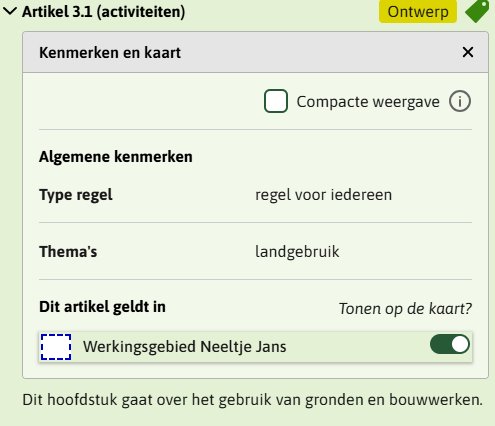 Technische lessen3. Locatie noemen in de tekstHoe dan?
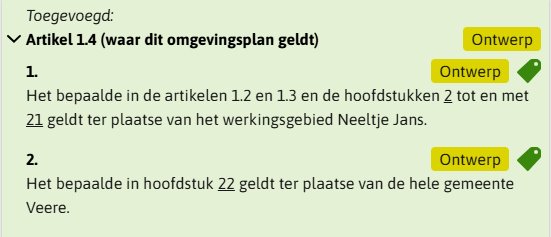 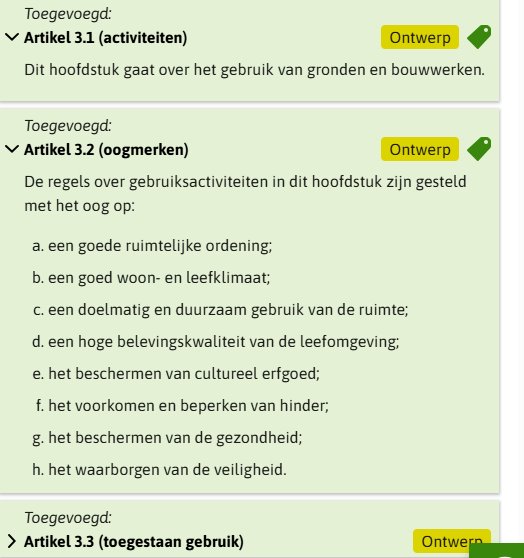 Toepassingsbereik: ​
Dit hoofdstuk (paragraaf) gaat over het gebruik van gronden en bouwwerken op de locatie Neeltje Jans.
Technische lessen4. Regelkwalificatie
Toestemmingsvrij of toegestaan?Toestemmingsvrij:
Definitie opnemen in de begrippenlijst​
Wat is het? Er is geen vergunningplicht, meldings of informatieplicht. Het kan wel zijn dat er algemene regels of zorgplichten zijn waar u zich aan moet houden.​
​
Toegestaan:​
Wat betekent dit precies? Is het vergunningplicht of toestemmingsvrij?
Lessons Learned: inhoudelijke lessen
Inhoudelijke lessen
Bevindingen TAM-IMRO ook toepasbaar voor wijziging met STOP-TPOD, o.a.:1. Toepassingsbereik2. Gebruik van begrippen3. Formuleren van omgevingsplanactiviteiten 4. Gebruik van verouderde terminologie5. Binnenplans afwijken bestaat niet meer6. Voorrangsbepalingen ten aanzien van Bruidsschat en de rest van het         tijdelijk deel omgevingsplan7. Onvoldoende bekend met de Bruidsschat

Tip: Kijk 6 november terug!
Handige informatie en waar te vinden
Handige informatieOverzicht
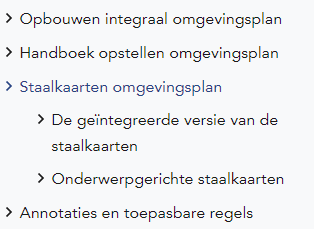 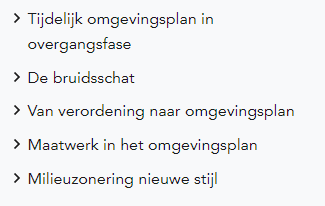 Staalkaarten omgevingsplan | VNG
Handige informatieTAM-bijsluiter
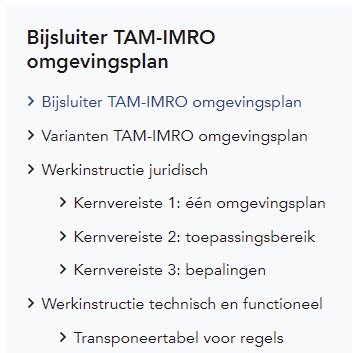 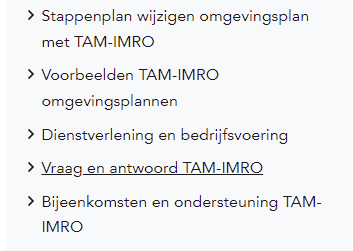 https://vng.nl/artikelen/bijsluiter-tam-imro-omgevingsplan-0
Handige InformatieStructuur OP
Staalkaart VNG
Publicatie in het loket (Amsterdam/Groningen/Veenendaal)
Voorbeelden op VNG-site:
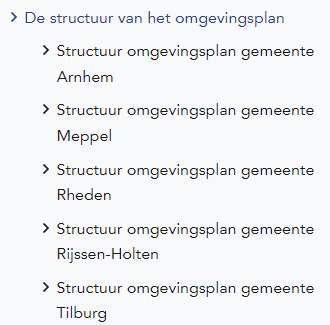 De structuur van het omgevingsplan | VNG
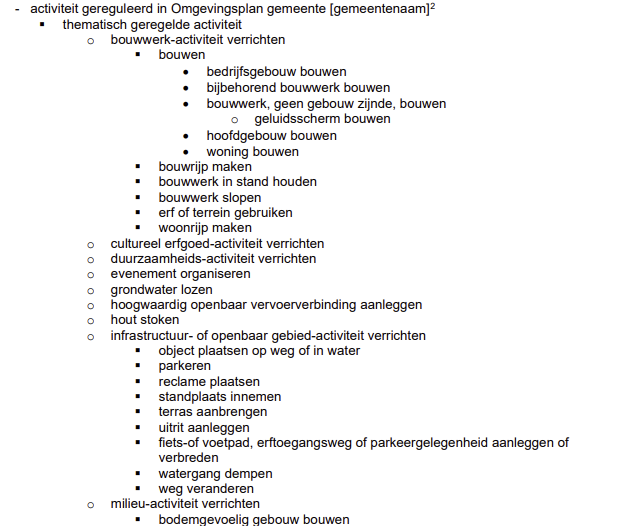 Handige InformatieAnnoteren
VNG-geintegreerde-staalkaarten-Functionele-structuur-v1_1.pdf
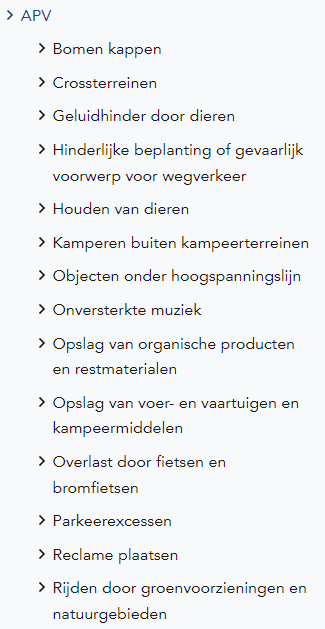 Handige InformatieVerordeningen
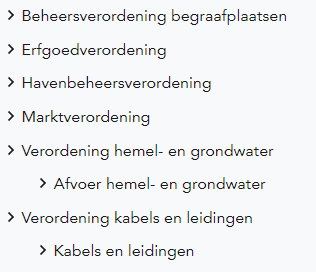 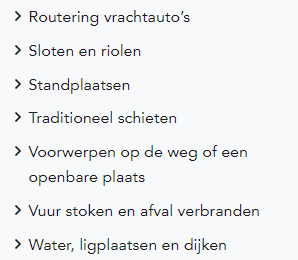 APV | VNG
Handige InformatieBruidsschat
Technisch in beheer nemen
Vangnetregeling Omgevingswet
Handreiking PlanMER decentrale milieuregels (IPLO) > Programma/Plan-MER Q1 2025
Basis voor de 24 omgevingsplanactiviteiten in het omgevingsplan van rechtswege > gekoppeld aan ‘elektronisch aanvraagformulier’ in loketElke nieuwe vergunningplicht > nadenken over (nieuw) aanvraagformulier in loket						OPA-vergunningplichten in het omgevingsplan van rechtswege | VNG
Netwerk Omgevingsplan
Netwerk OmgevingsplanAgenda
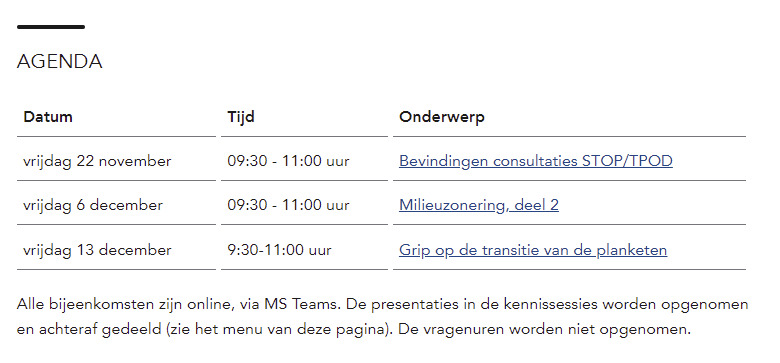 Aanmeldformulier Netwerk omgevingsplan | VNG
Vervolg + vragenrondje
Vervolg + VragenrondjeWat volgt er nog?
Grip op de transitie

Bouwregels (Bbl, BS)

Nieuwe netwerksessies 
Digitaal (bijv. parallel wijziging)
Inhoudelijk (bedrijven- en milieuzonering)

Consultaties (lopen door)


Inhoudelijk 
Proces
Wat missen jullie nog?
Bedankt!
Bedankt!